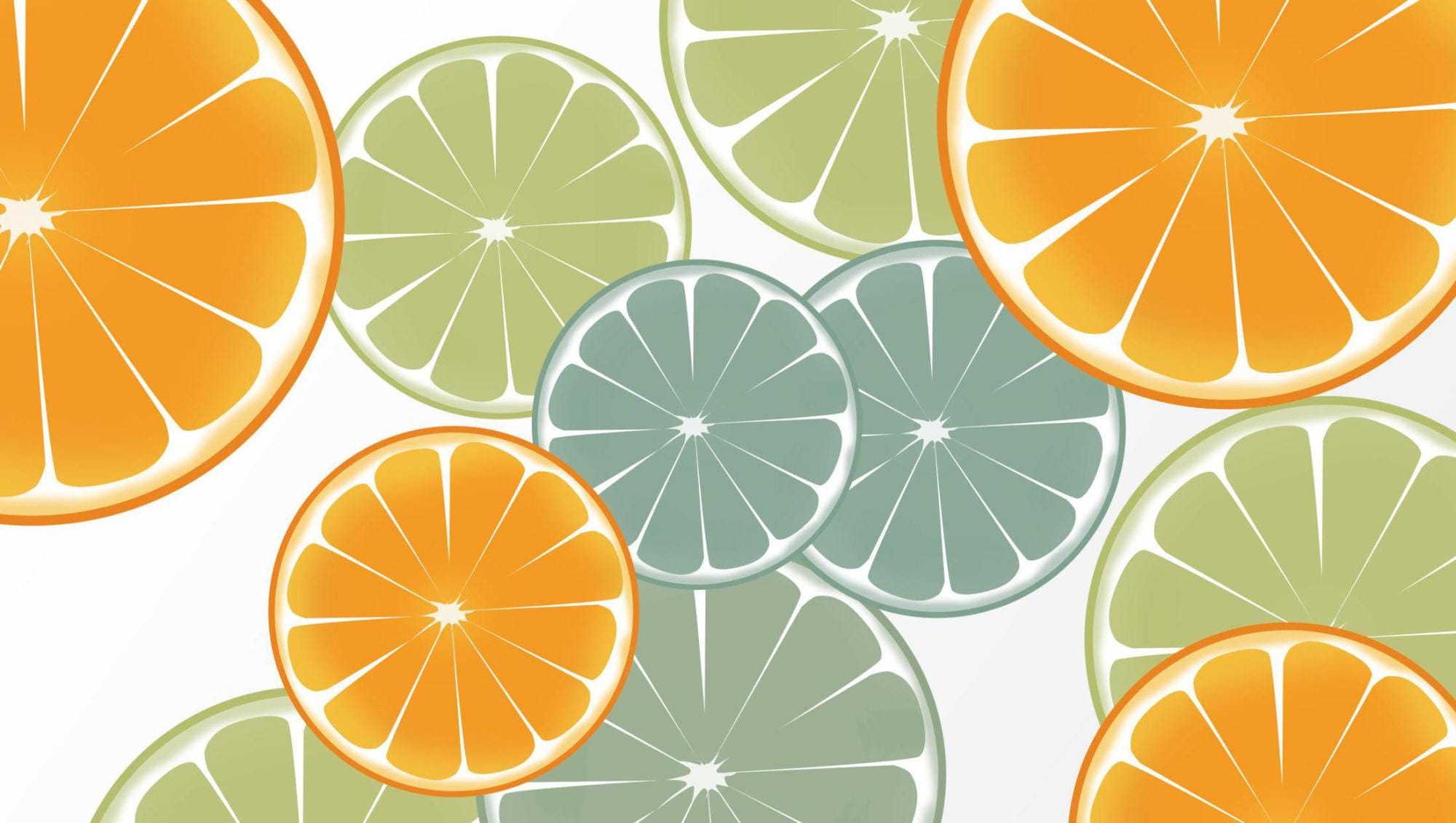 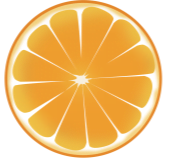 FREE
Powerpoint  templates
www.freeppt7.com
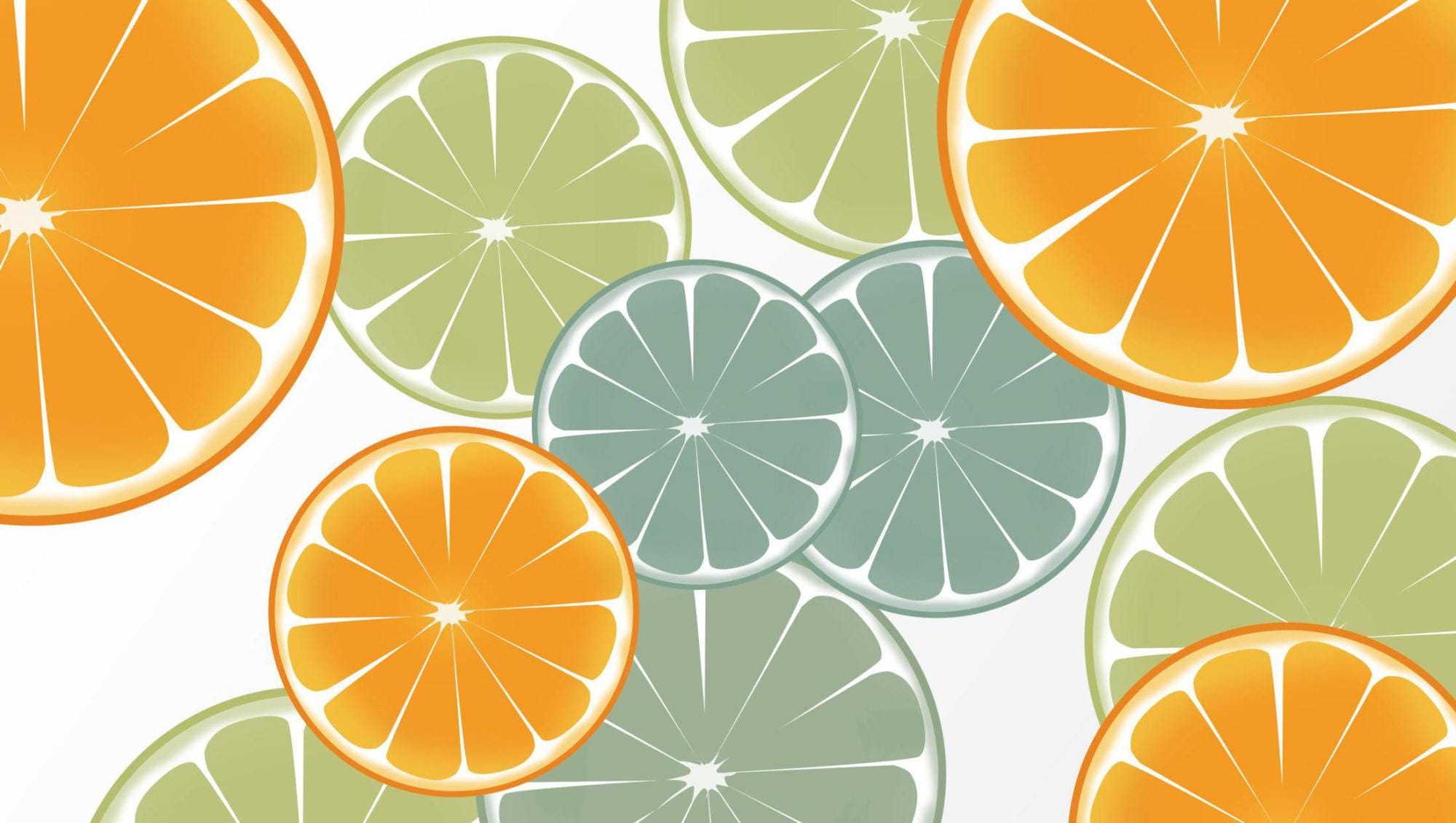 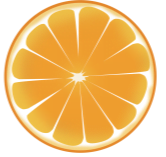 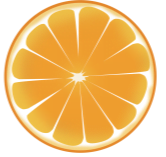 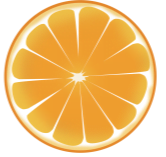 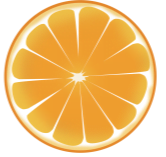 01
02
03
04
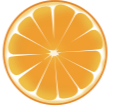 CONTENTS
Add a title
Add a title
Add a title
Add a title
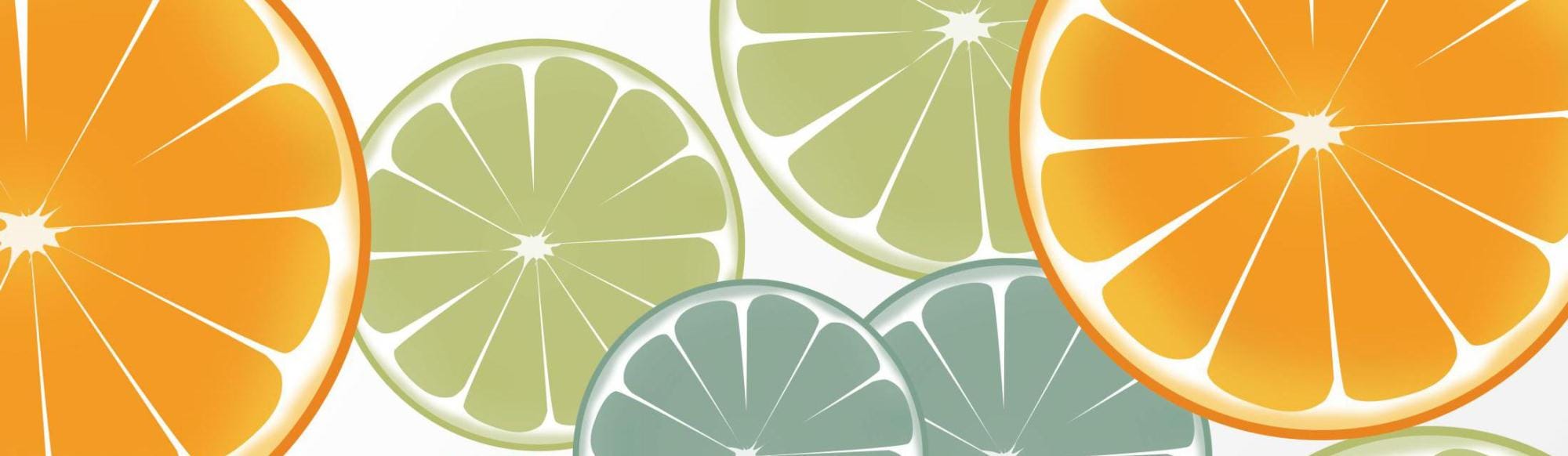 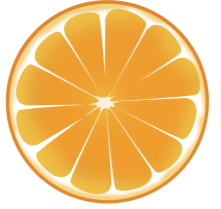 01
Add a title here
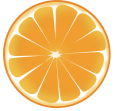 01
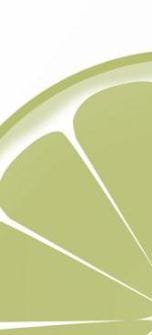 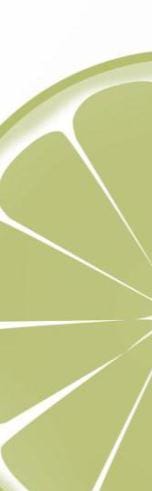 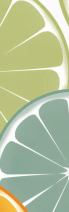 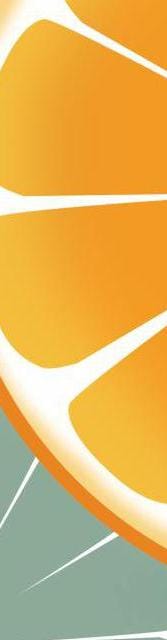 Please enter your title
Enter your body here,Enter your body content here, enter your body content here, enter your body content here,
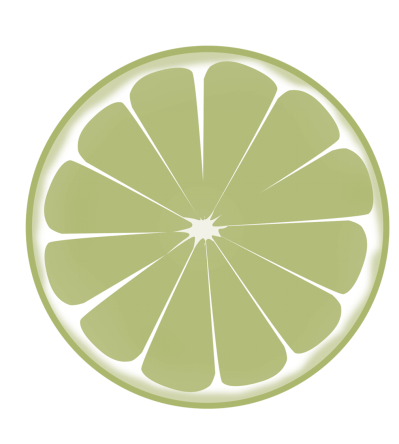 Enter your body here,Enter your body content here, enter your body content here, enter your body content here,
Add a title
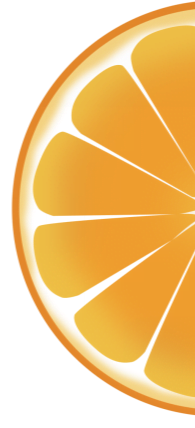 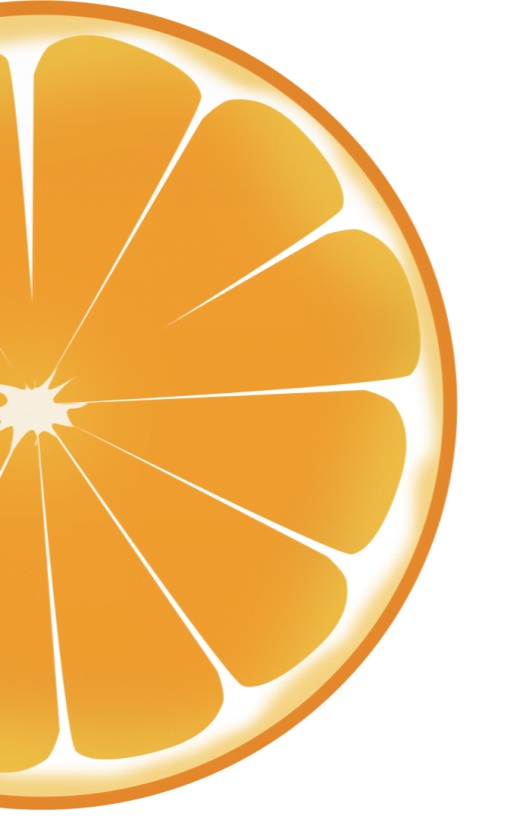 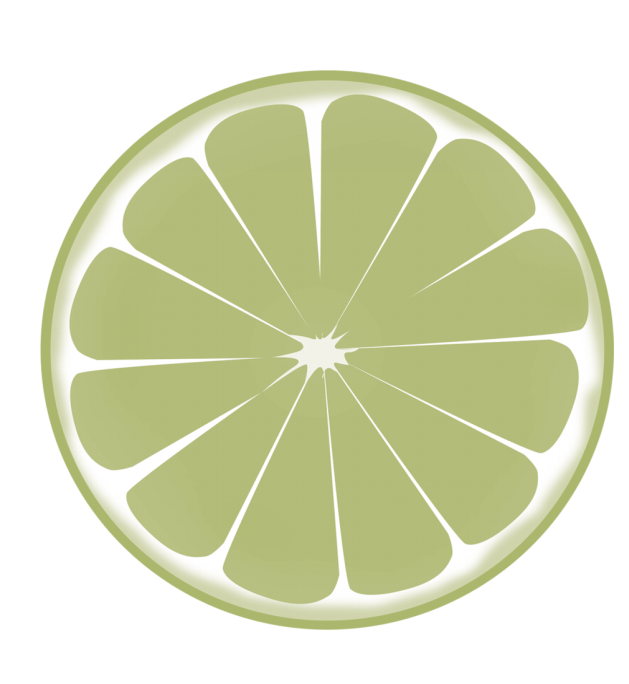 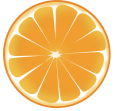 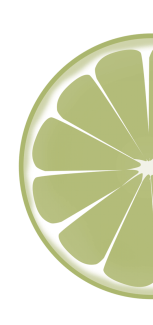 01
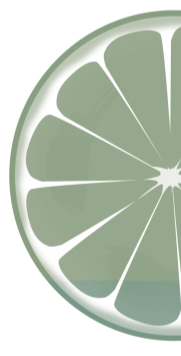 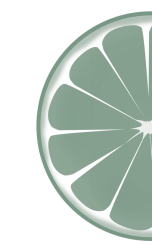 Enter your title
Subtitle text input.
Enter your body here,Enter your body content here, enter your body content here, enter your body content here,
Enter your body here,Enter your body content here, enter your body content here, enter your body content here,
Add a title
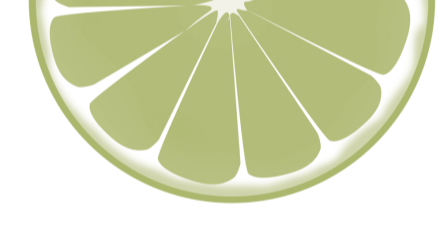 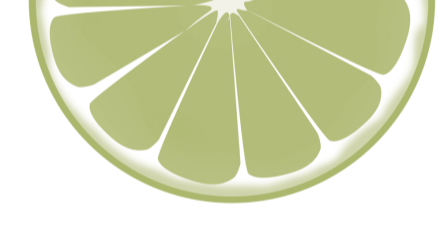 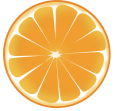 01
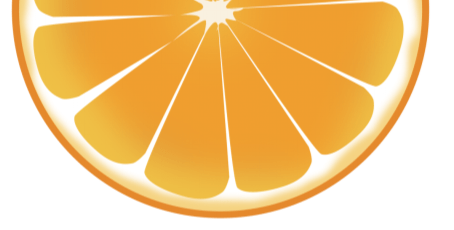 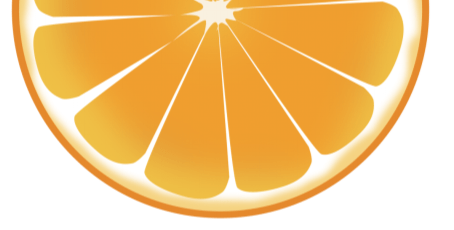 Your title.
Your title
Enter your body here.
Enter your body here.
Your title
Your title
Enter your body here.
Enter your body here.
Add a title
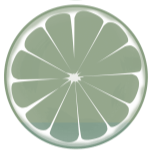 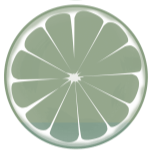 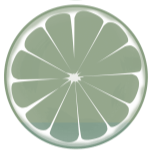 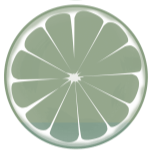 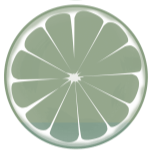 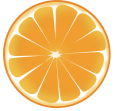 01
02
03
04
05
01
Enter your body here.
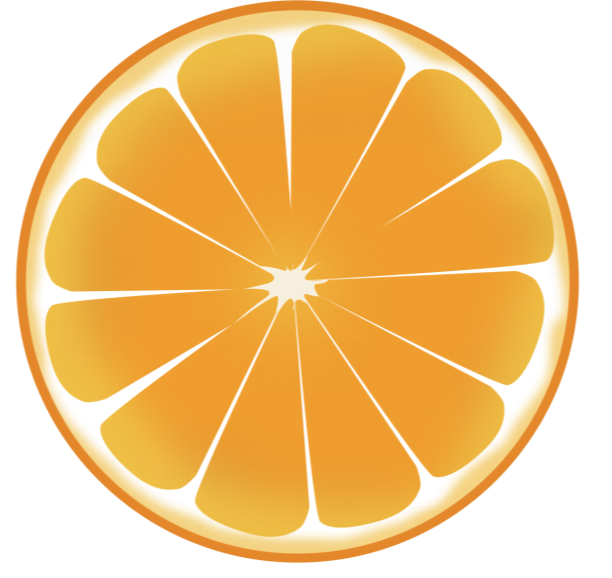 Please enter
Your title
Enter your body here.
Enter your body here.
Enter your body here.
Add a title
Enter your body here.
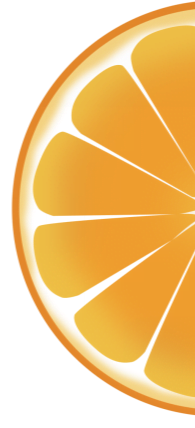 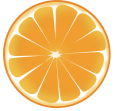 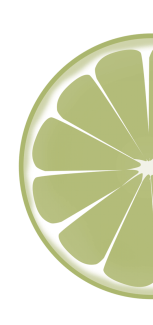 01
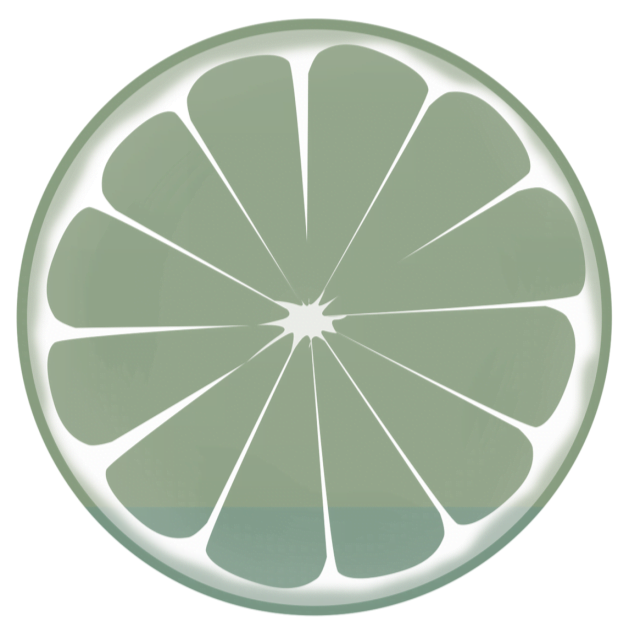 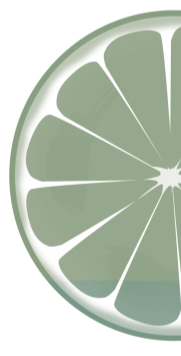 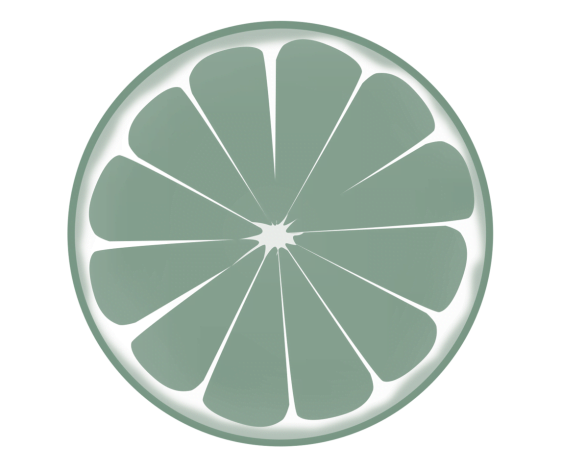 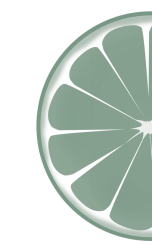 Please enter your title
Enter your body here.Enter your body here.
Add a title
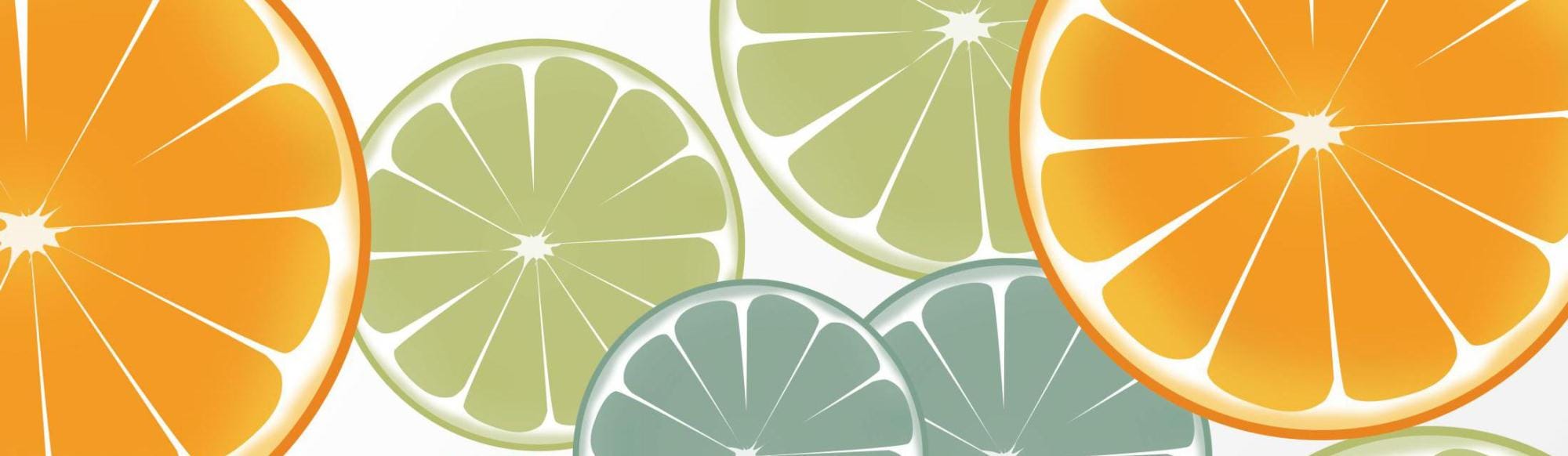 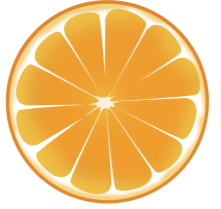 02
Add a title here
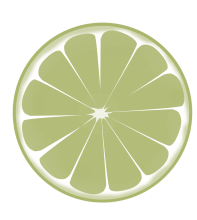 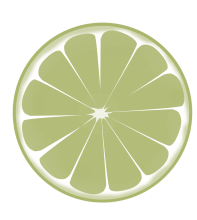 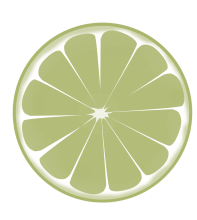 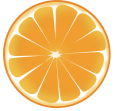 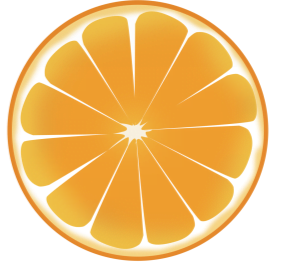 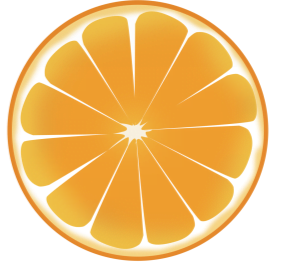 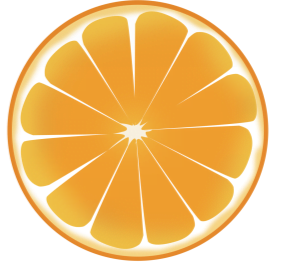 02
Your title
Your title
Your title
Enter your body here,Enter your body here,
Enter your body here,Enter your body here,
Enter your body here,Enter your body here,
Add a title
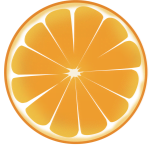 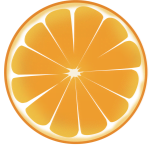 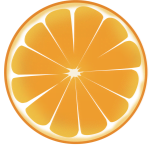 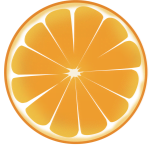 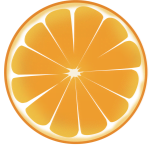 01
02
03
04
05
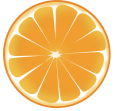 02
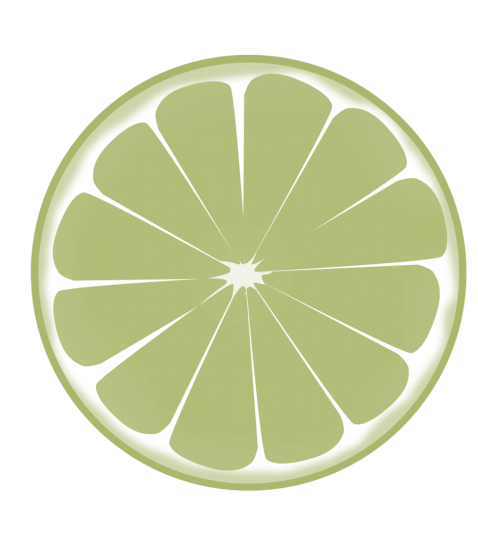 Your title
Enter your body here,
Your title
Enter your body here,
Your title
Enter your body here,
Your title
Your title
Add a title
Enter your body here,
Enter your body here,
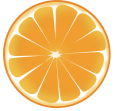 02
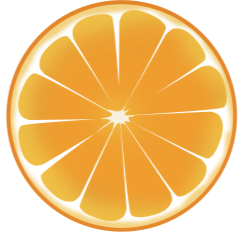 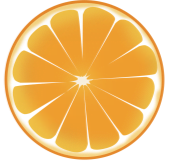 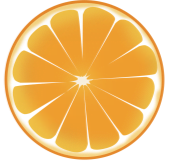 Enter the title
Enter your body here,
Enter the title
Enter the title
Enter your body here,
Enter your body here,
Enter your body here,
Add a title
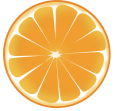 02
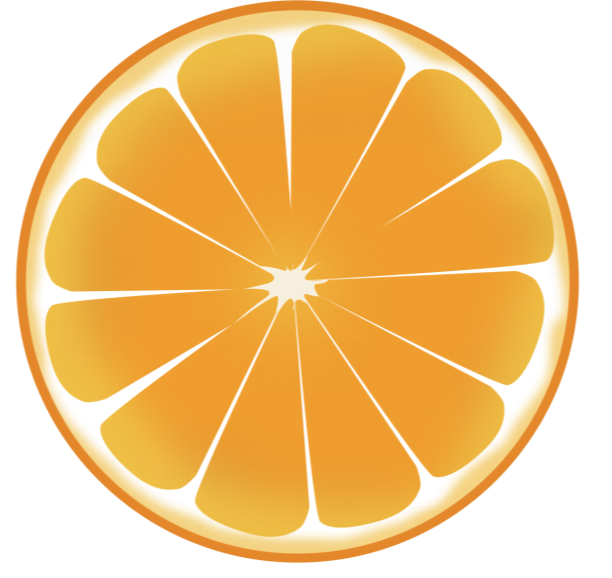 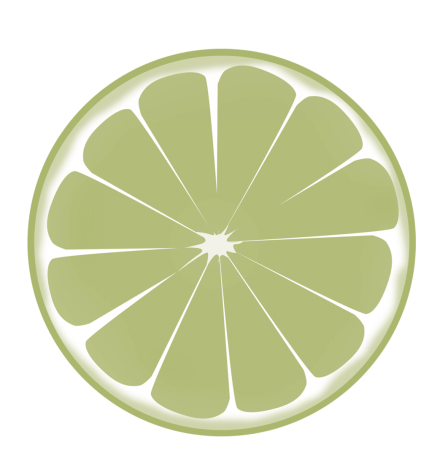 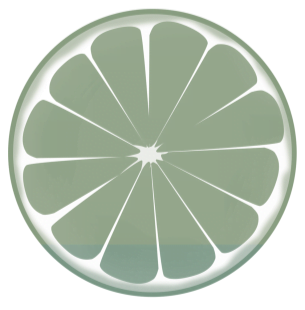 Your title.
Your title.
Your title.
Enter your body content,
Enter your body content,
Enter your body content,
Your title.
Enter your body content,
Your title.
Enter your body content,
Add a title
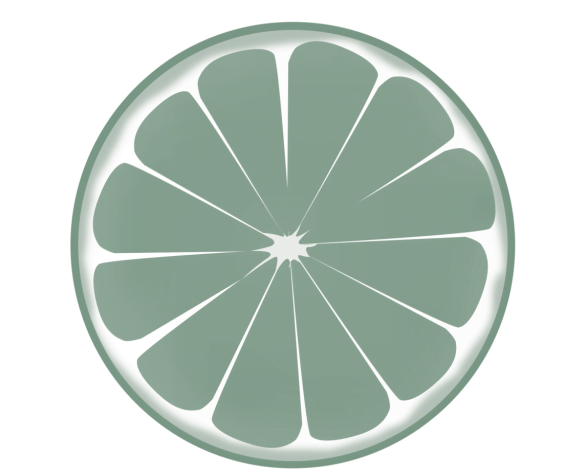 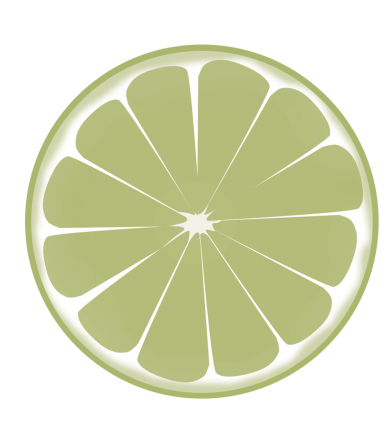 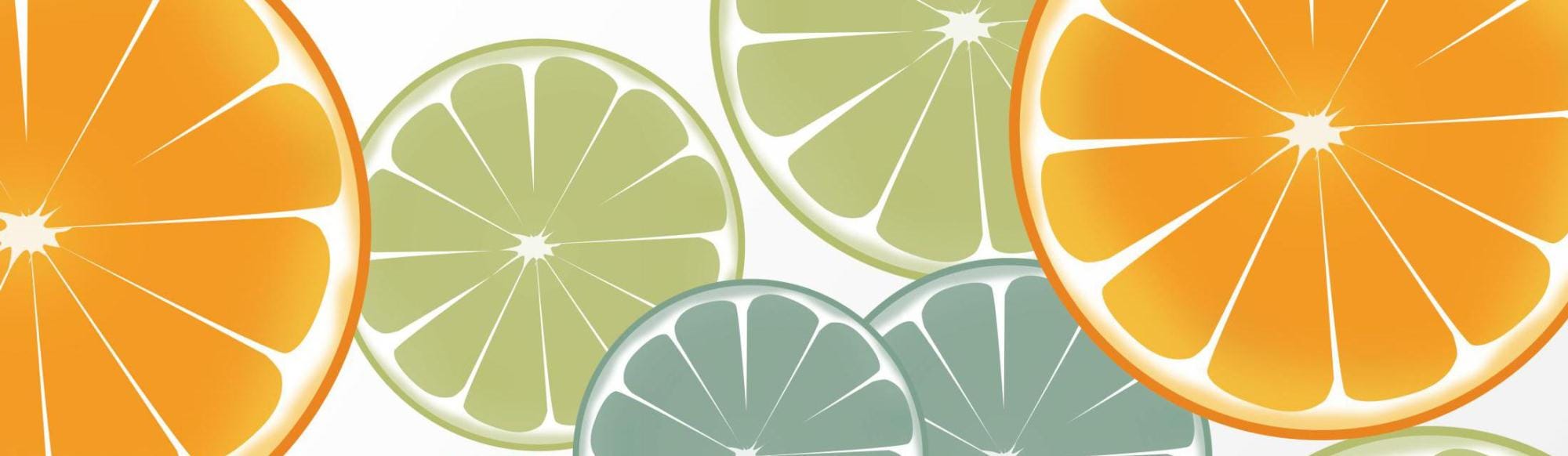 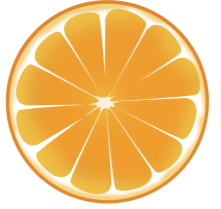 03
Add a title here
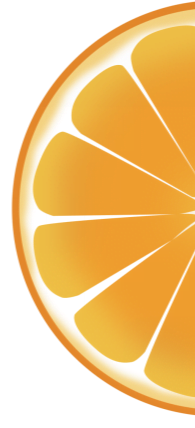 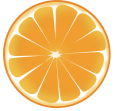 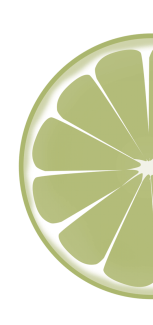 03
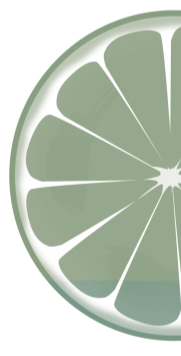 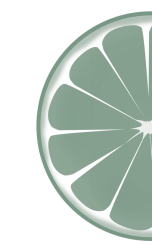 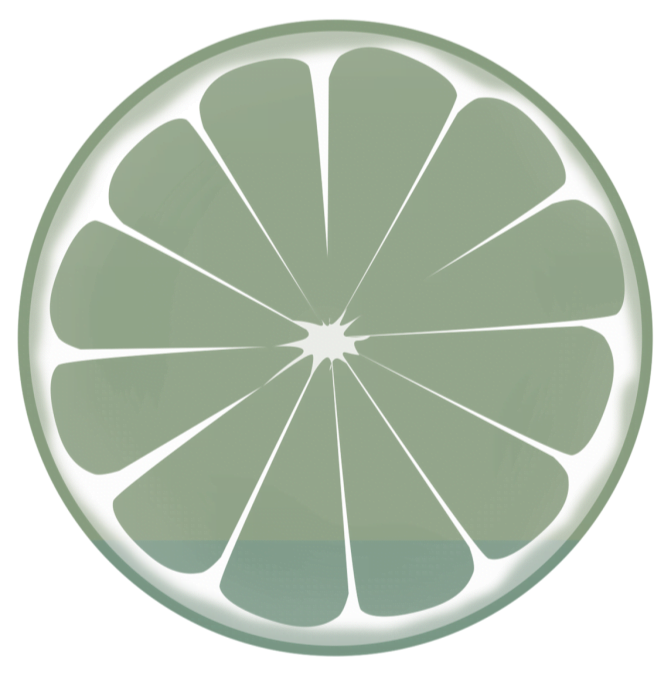 Please enter your title
Enter your body here
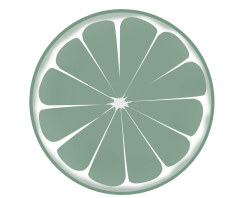 Please enter your title
Add a title
Enter your body here
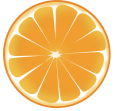 03
Your title
Your title
Enter your body here,
Enter your body here,
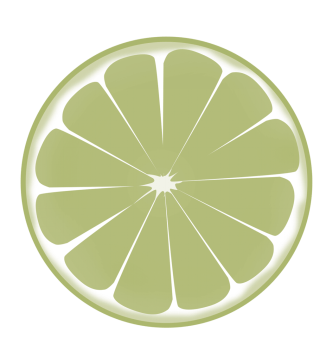 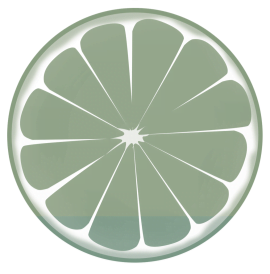 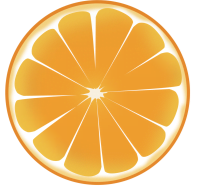 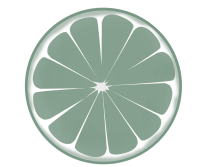 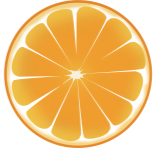 Your title
Your title
Your title
Enter your body here,
Enter your body here,
Enter your body here,
Add a title
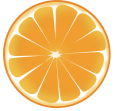 03
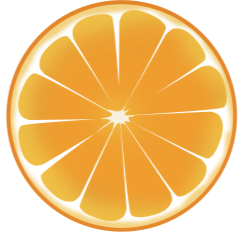 Please enter your title
Enter your body here,Enter your body here
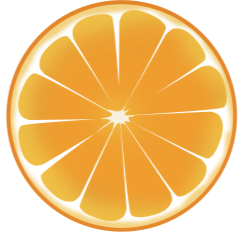 Please enter your title
Add a title here.
Enter your body here,Enter your body here
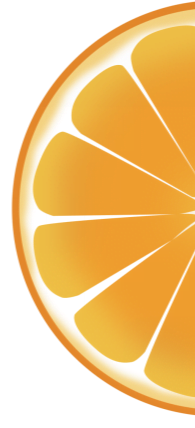 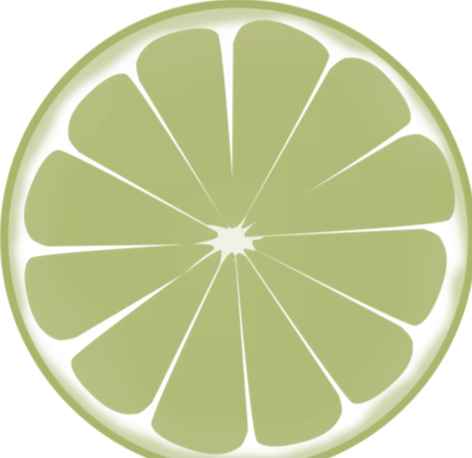 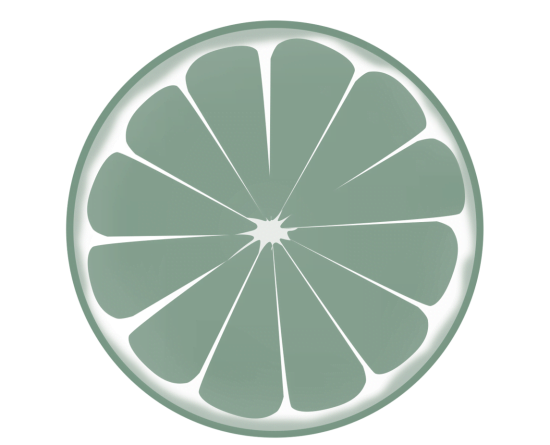 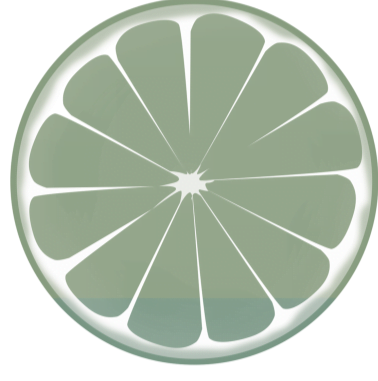 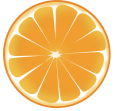 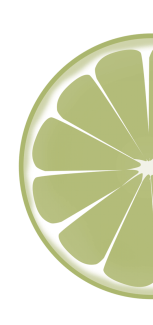 03
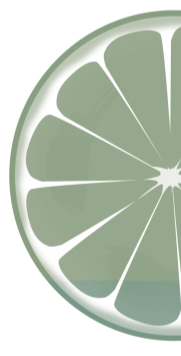 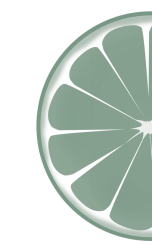 Please enter your title.
Enter your body here,Enter your body here.
Enter your body here,Enter your body here.
Add a title
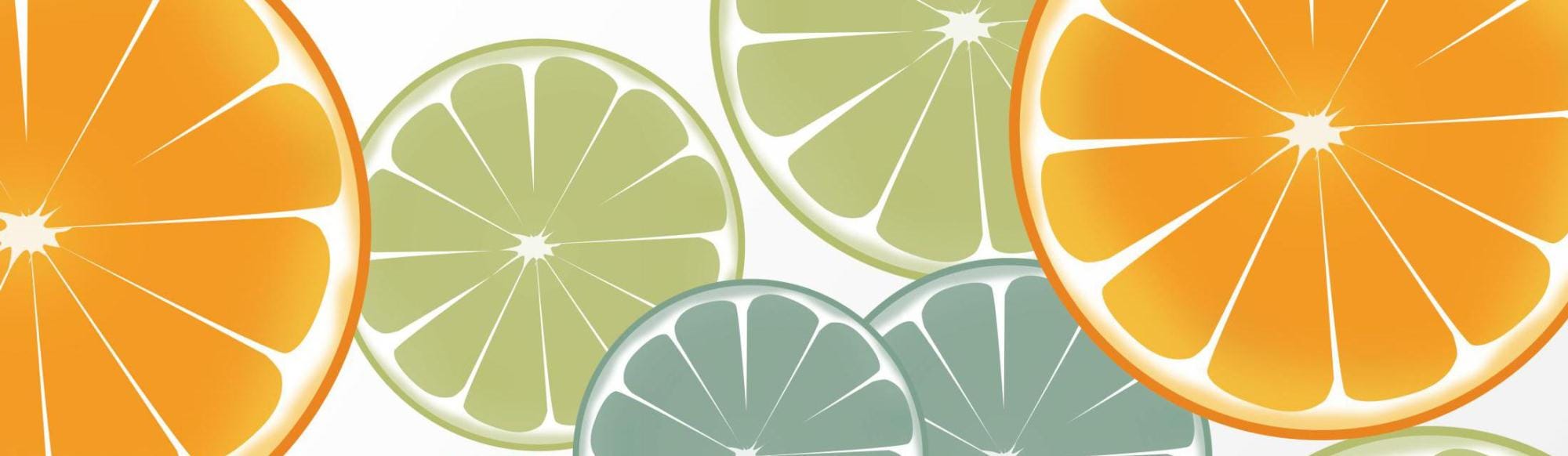 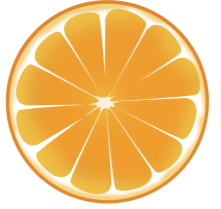 04
Add a title here
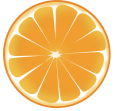 04
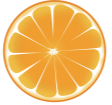 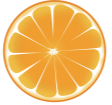 Your title.
Your title.
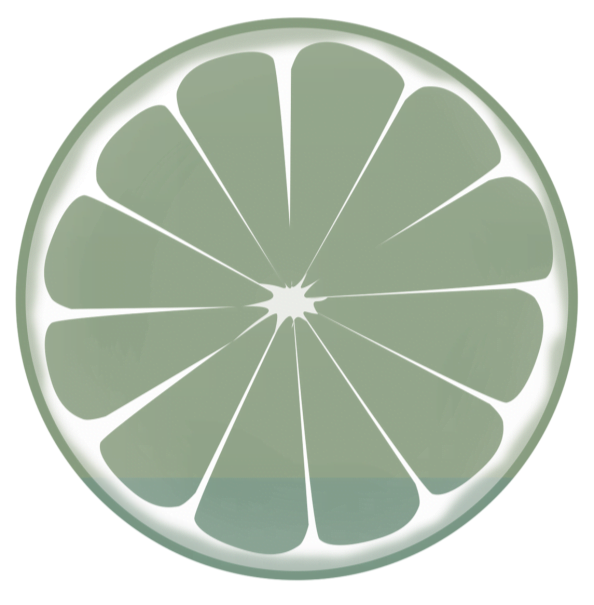 Enter your body here.
Enter your body here.
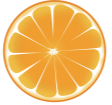 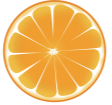 Your title.
Your title.
Enter your body here.
Enter your body here.
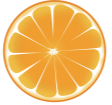 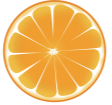 Your title.
Your title.
Enter your body here.
Enter your body here.
Add a title
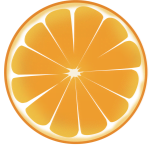 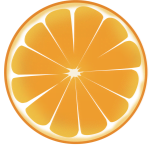 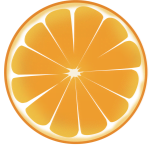 01
04
05
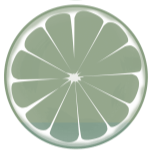 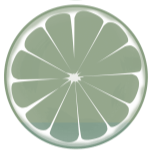 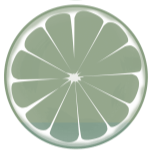 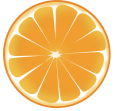 02
03
06
04
Your title.
Enter your body here,
Your title.
Enter your body here.
Your title.
Enter your body here.
Your title.
Enter your body here.
Add a title
Your title.
Enter your body here.
Your title.
Enter your body here.
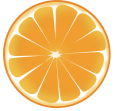 04
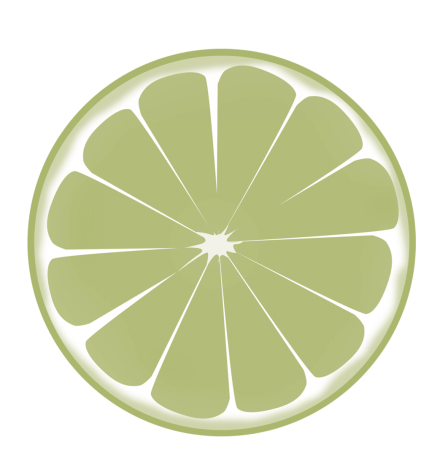 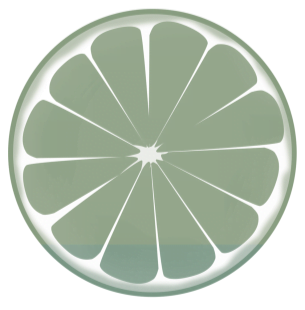 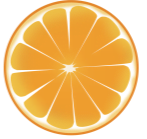 Please enter your title
Enter your body here,Enter your body here.
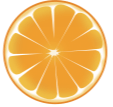 Please enter your title
Add a title
Enter your body here,Enter your body here.
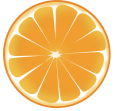 04
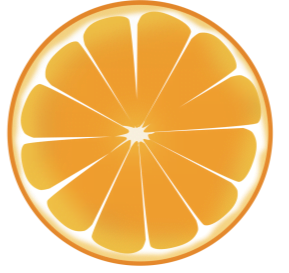 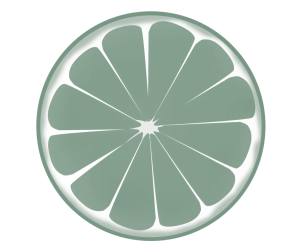 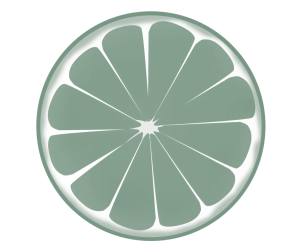 Please enter your title.
Please enter your title.
Please enter your title.
Enter your body here,
Enter your body here,
Enter your body here.
Add a title
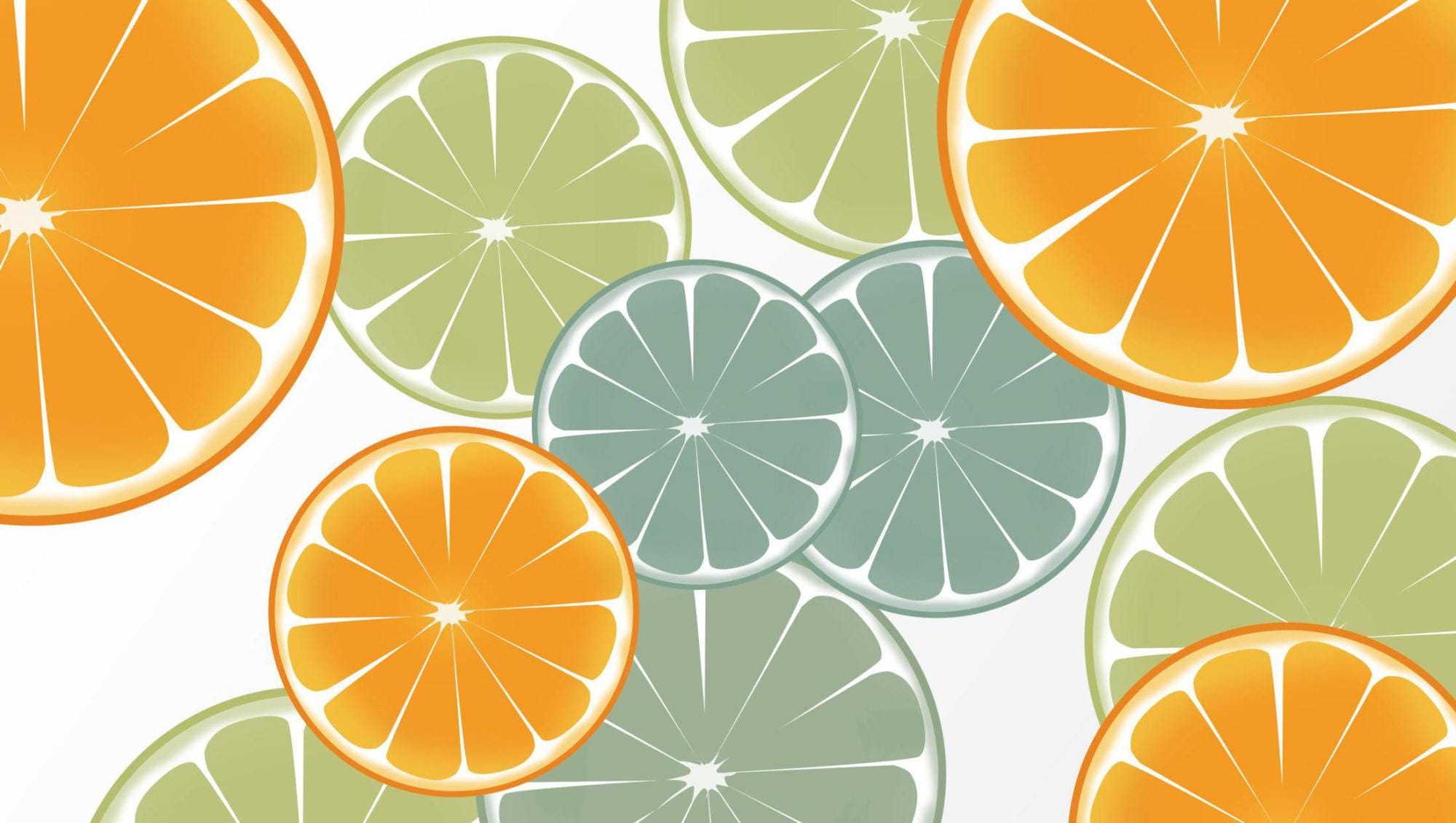 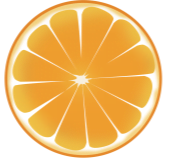 Thanks
www.freeppt7.com
Fully Editable Icon Sets: A.
Fully Editable Icon Sets: B.
Fully Editable Icon Sets: C.